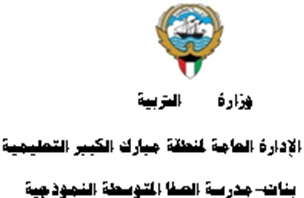 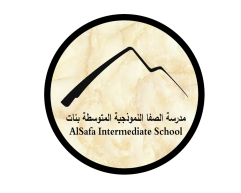 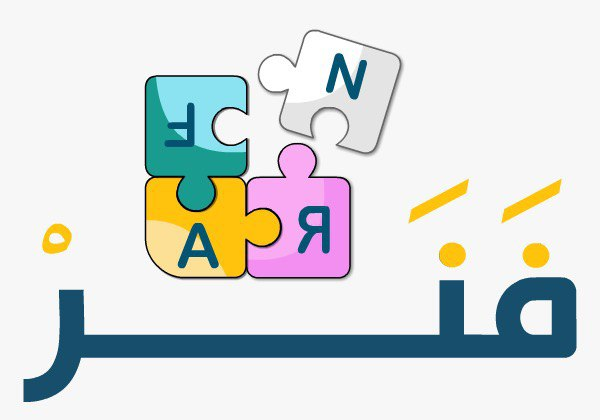 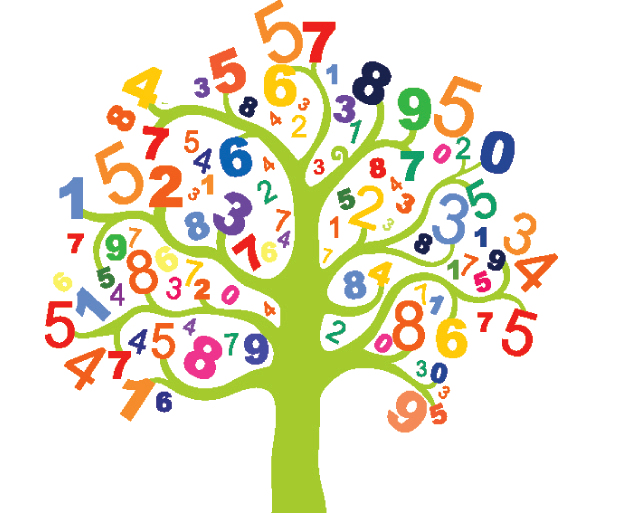 (12-2): فضاء العينة                 إعداد المعلمة: أ.مبروكة السيد
رئيسة قسم الرياضيات : هنادي العمران 
مديرة المدرسة : أ / ليلى حسين  اكبر
(12-2): فضاء العينة
صفحة 220
التمهيد
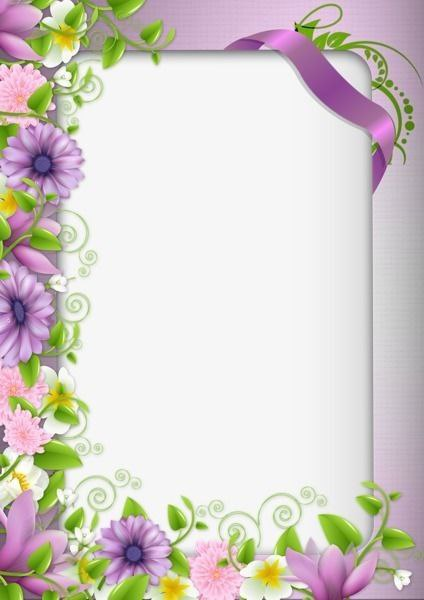 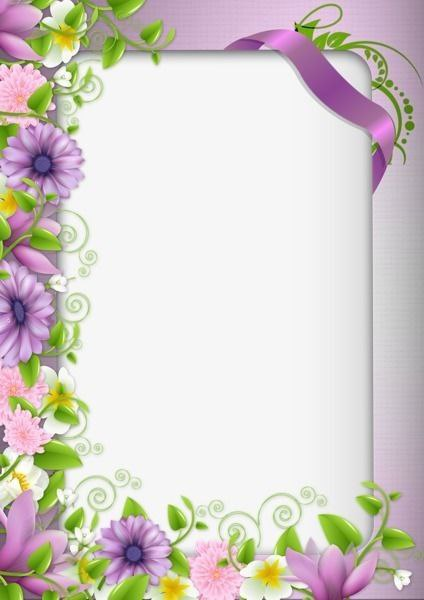 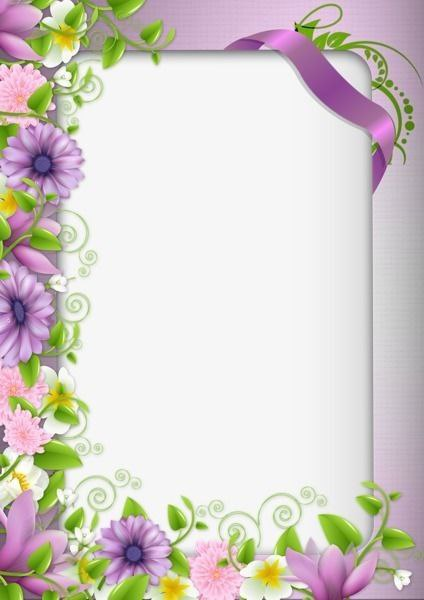 المقدمة
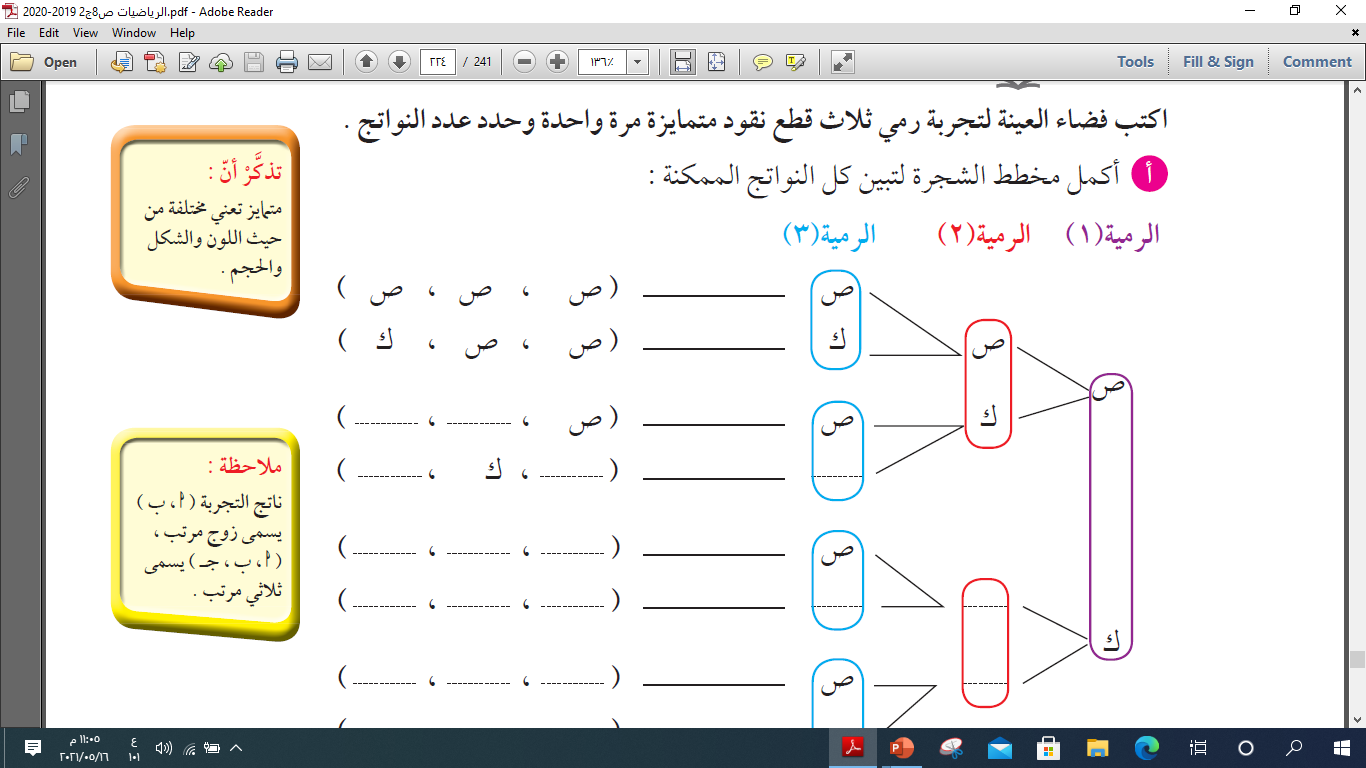 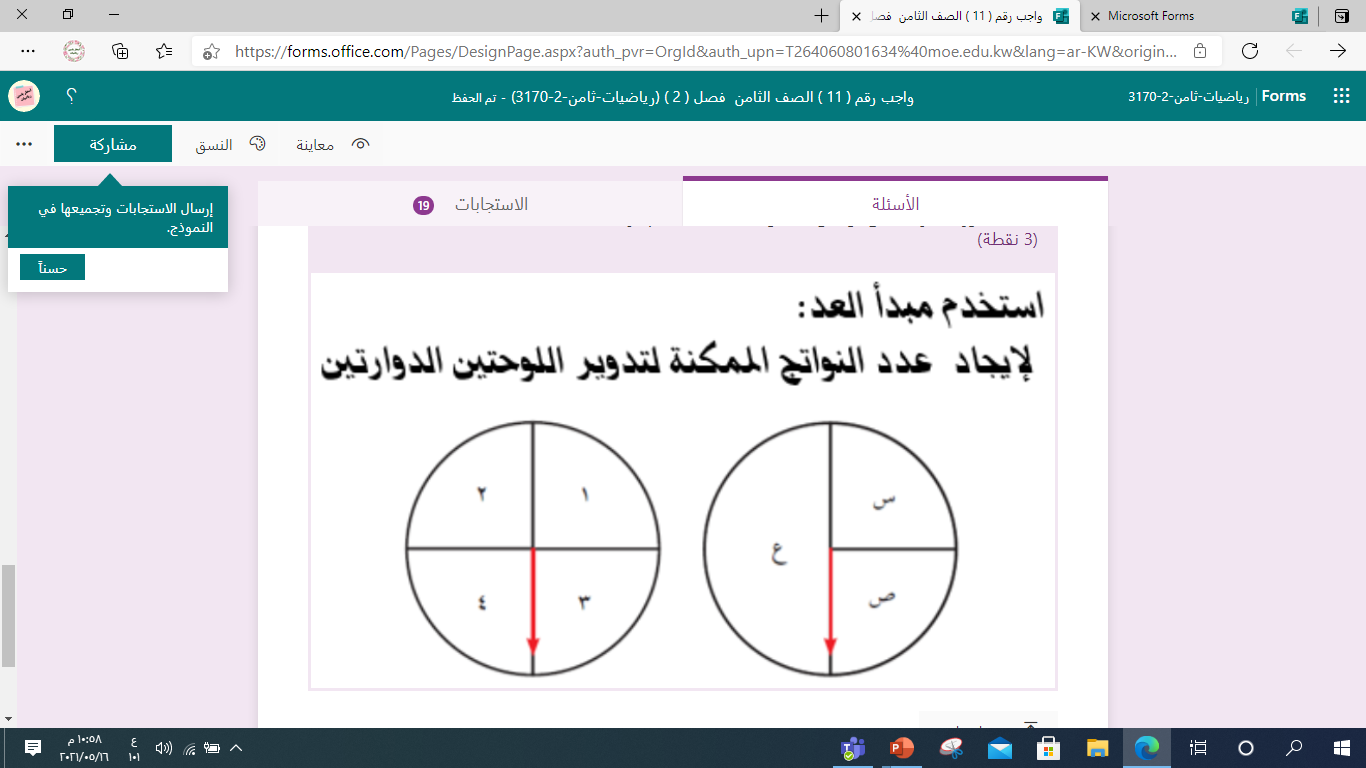 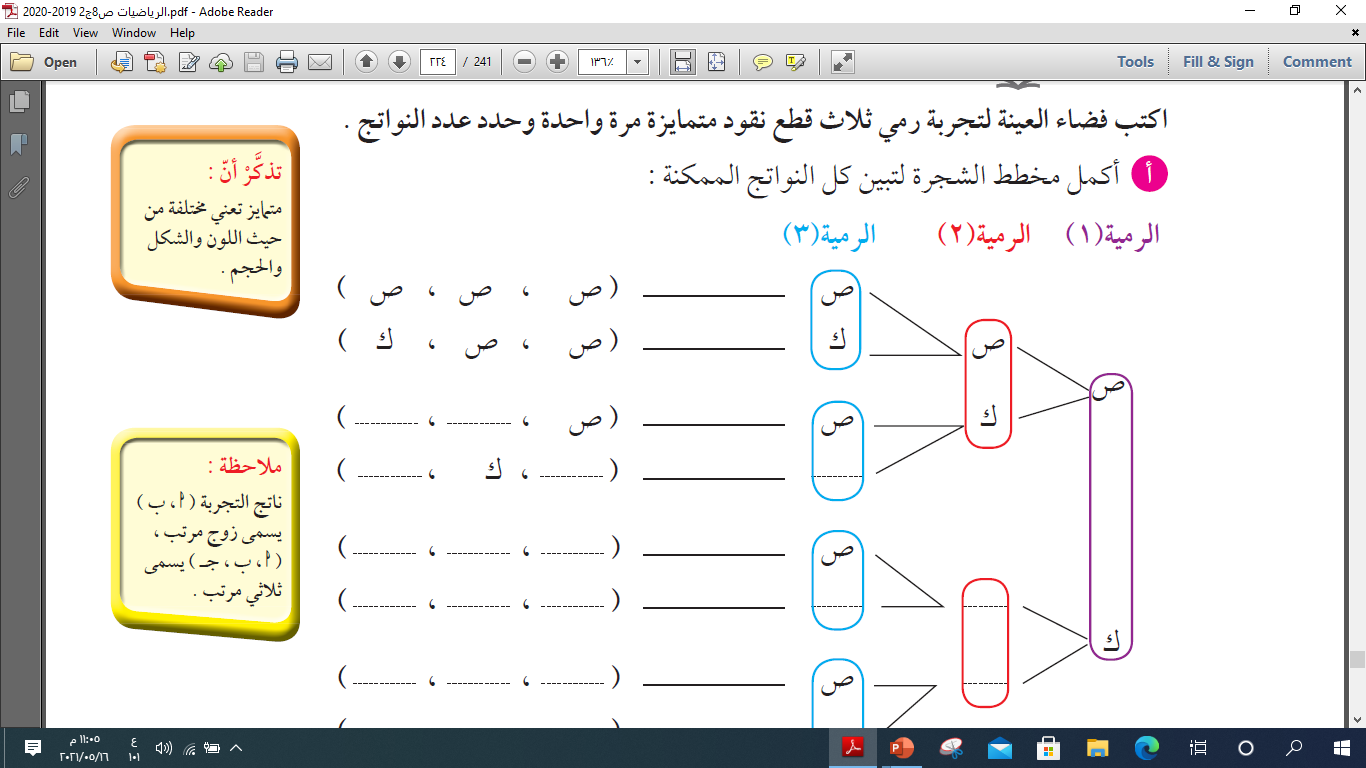 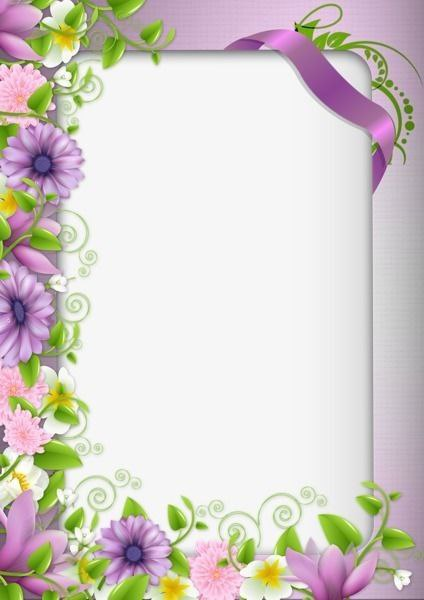 عرض الدرس
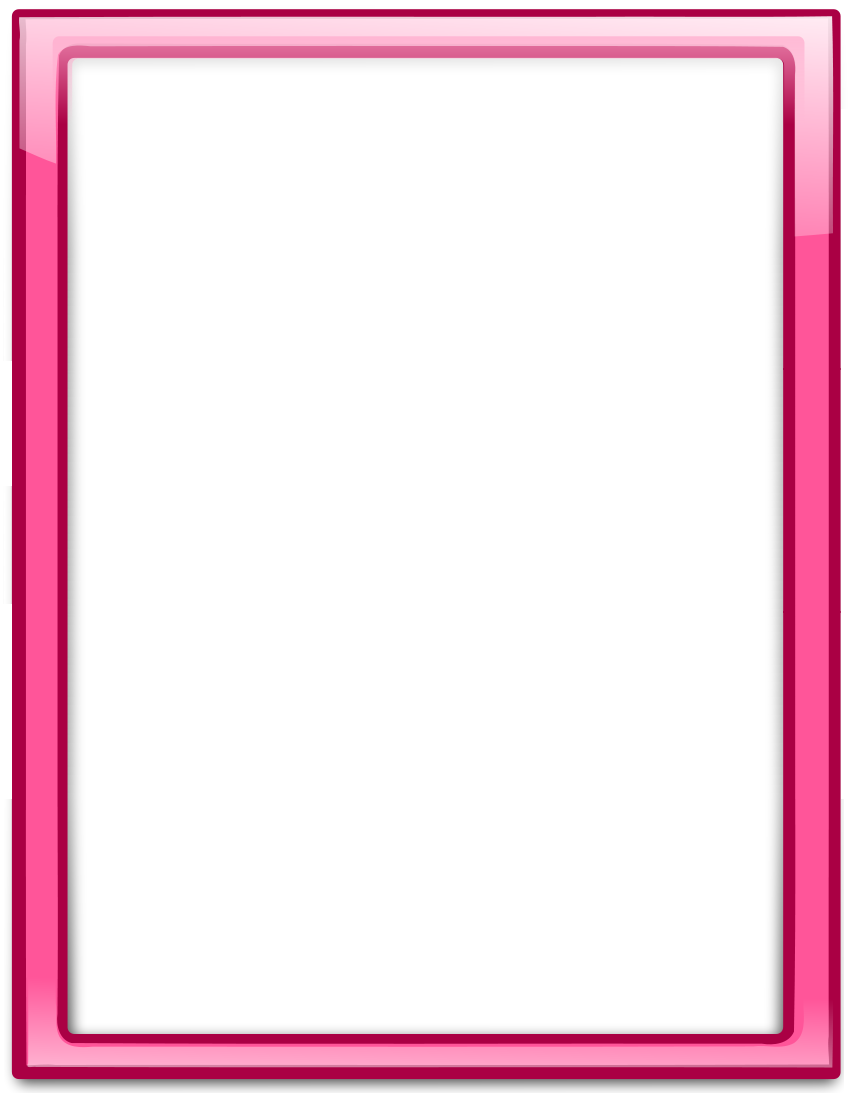 عرض الدرس
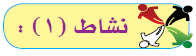 صـــ٢٢٢ ــــ
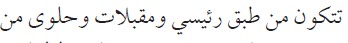 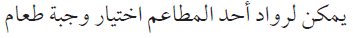 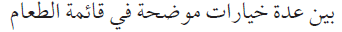 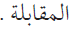 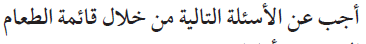 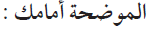 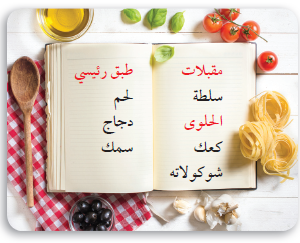 ١
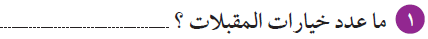 ٣
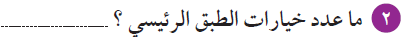 ٢
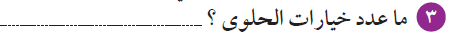 = ٦
١×٣×٢
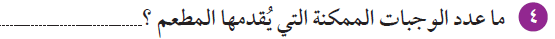 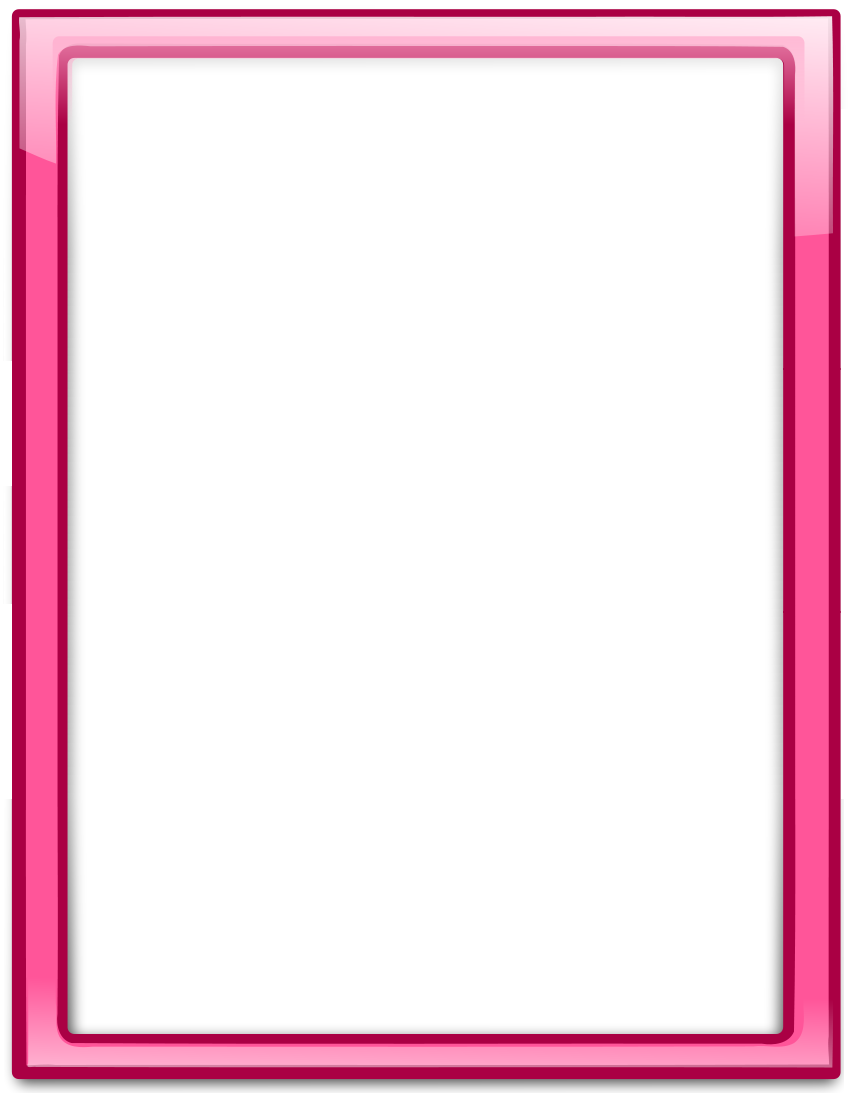 صـــ٢٢٢ ــــ
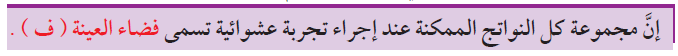 مثلاً : عند إلقاء قطعة نقود مرة واحدة فإن :
كتابة (ك)
أو ظهور
صورة (ص)
كل النواتج الممكنة هي ظهور
وعدد النواتج يساوي ٢
ويكون فضاء العينة هو } ص , ك {
ص
ك
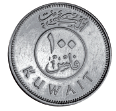 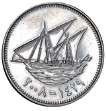 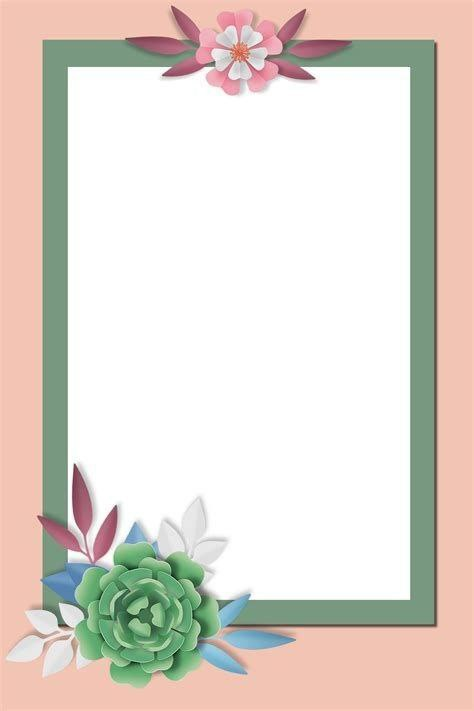 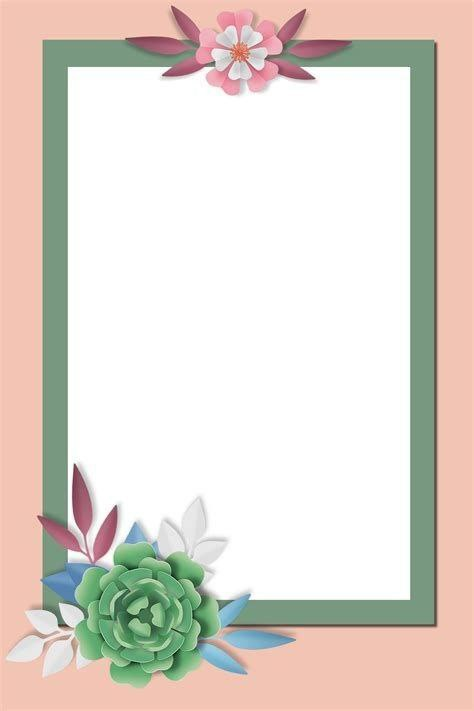 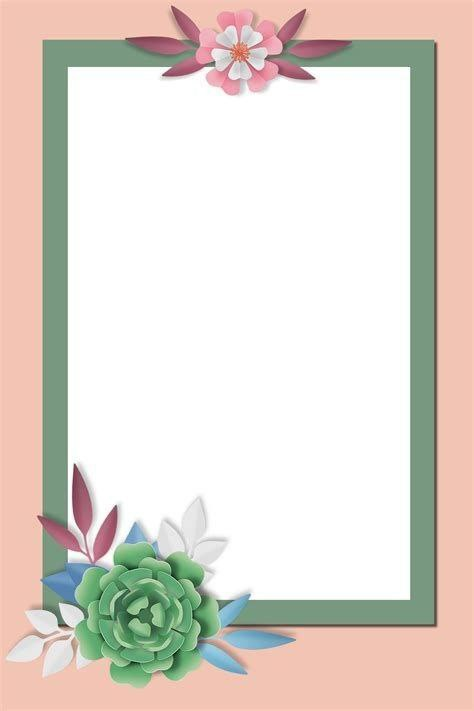 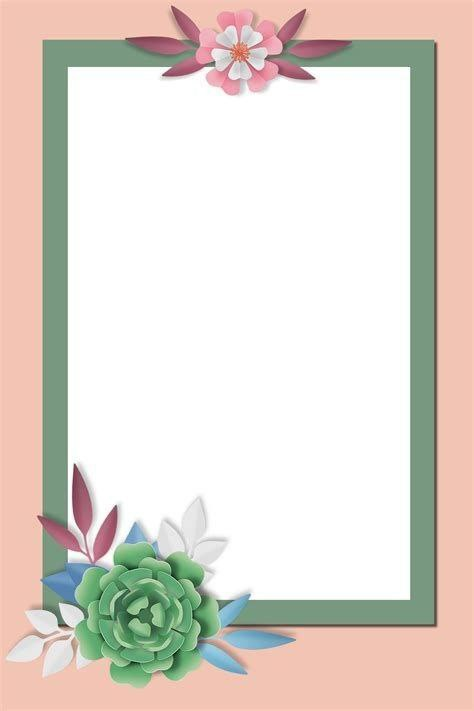 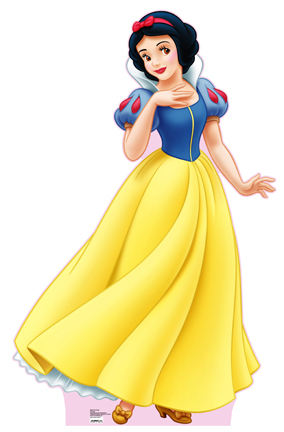 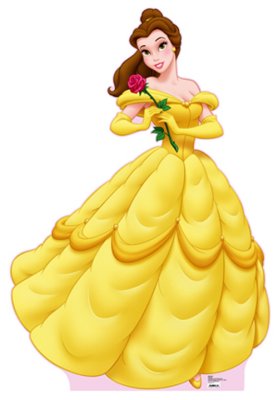 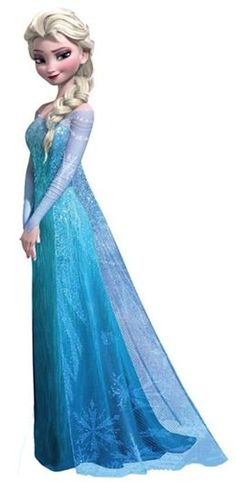 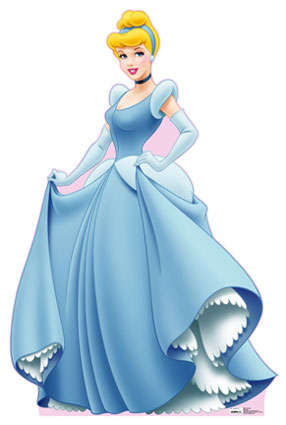 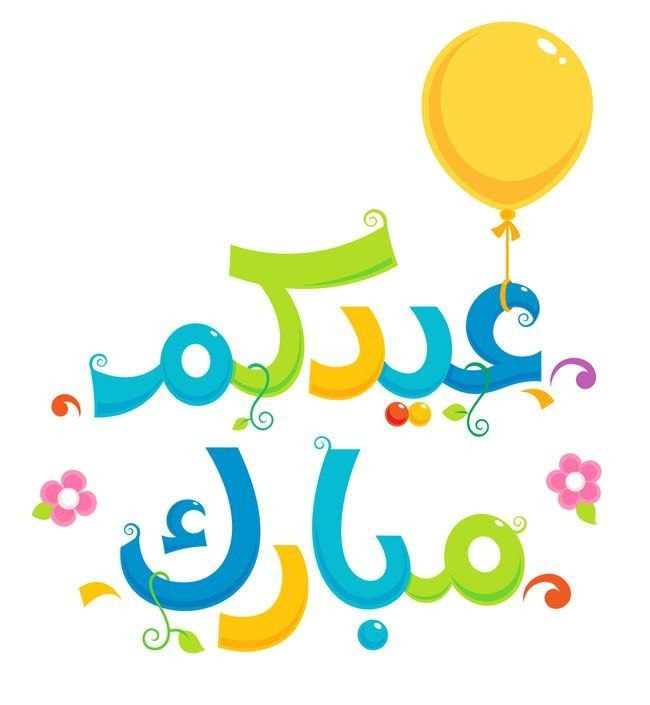 اختاري شخصية
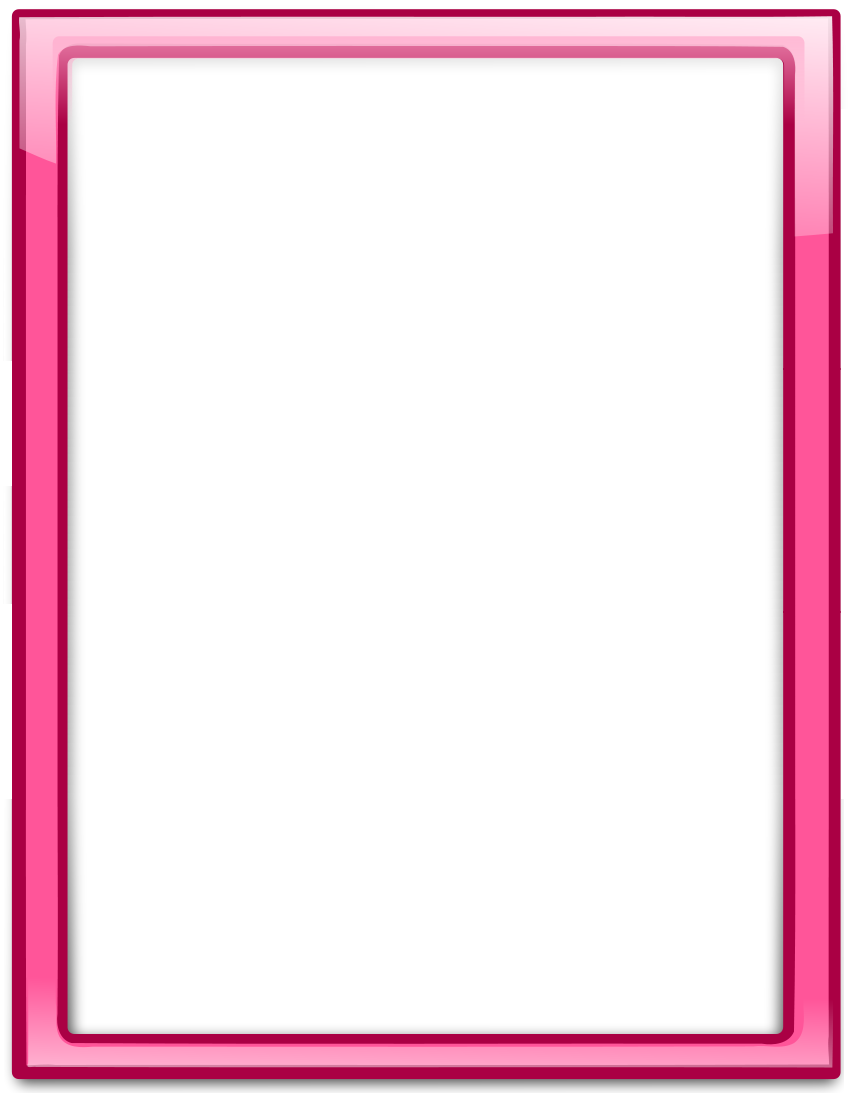 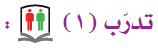 صـــ٢٢٢ ــــ
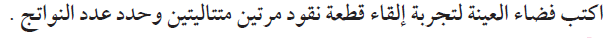 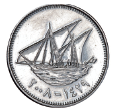 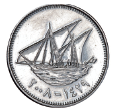 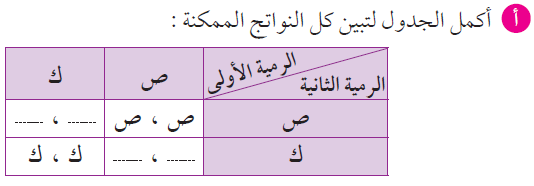 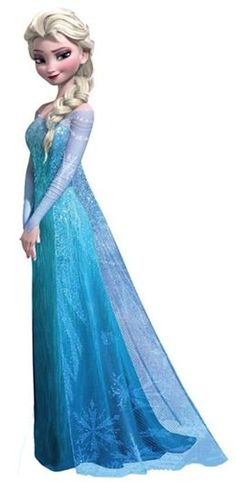 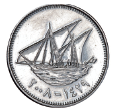 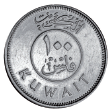 ص
ك
ص
ك
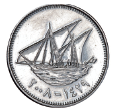 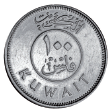 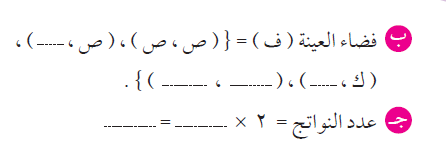 ك
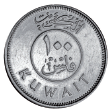 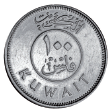 ص
ك
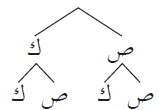 ك
٤
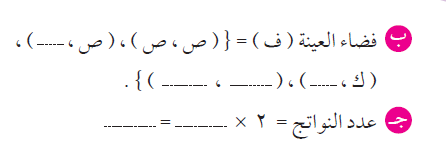 ٢
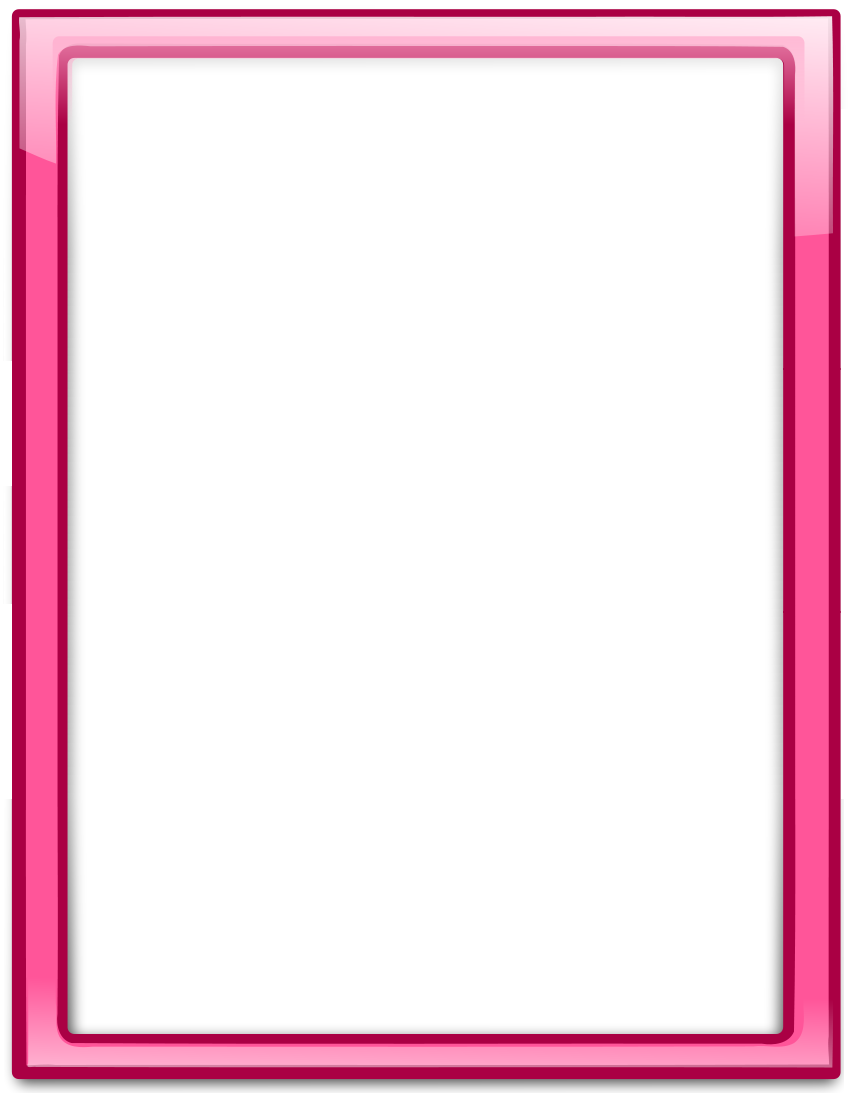 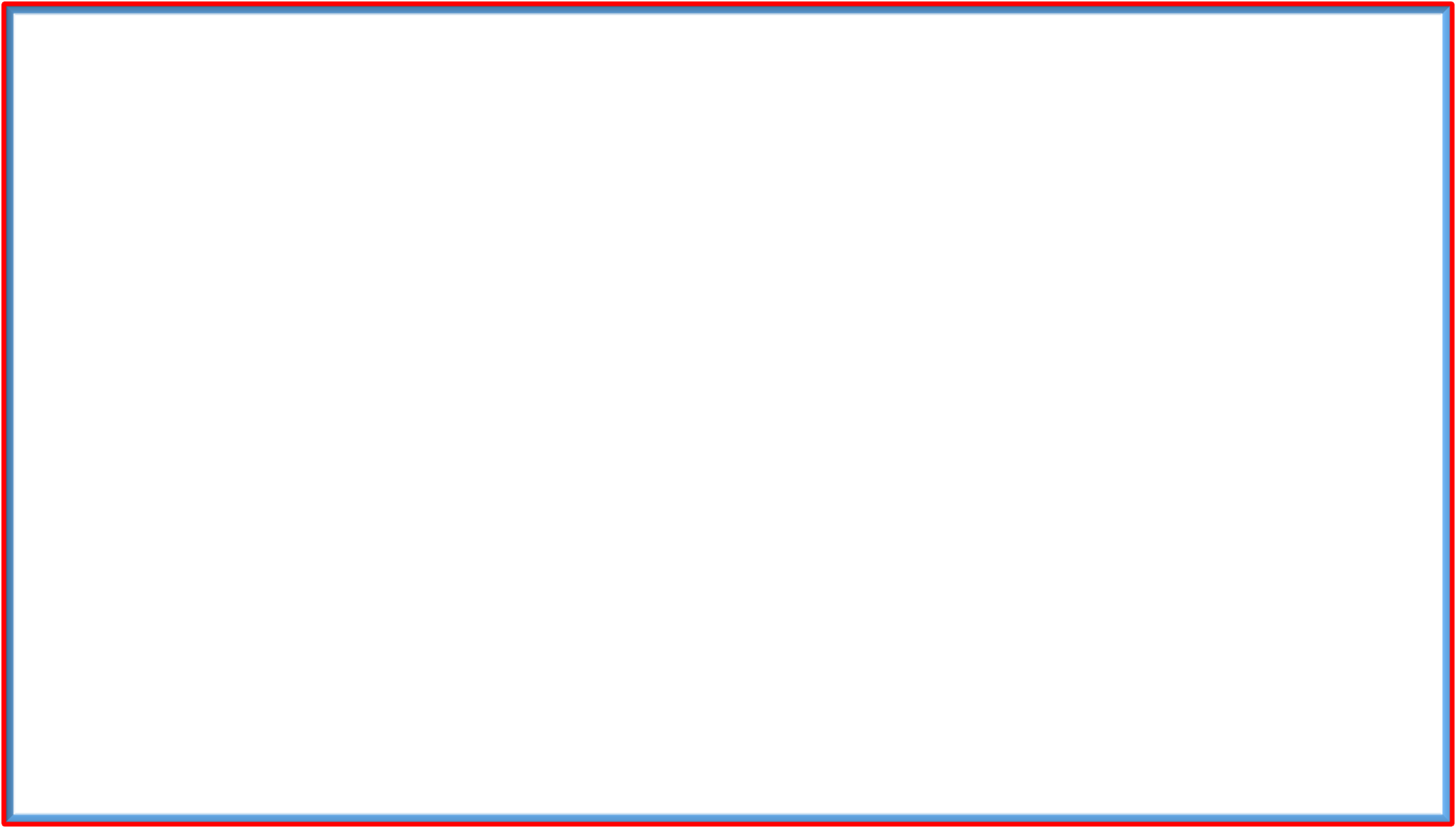 صـــ٢٢٤ ــــ
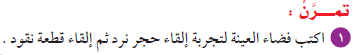 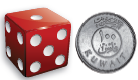 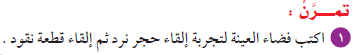 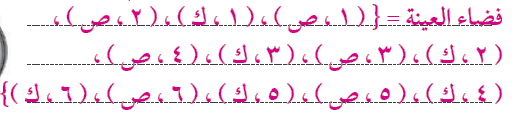 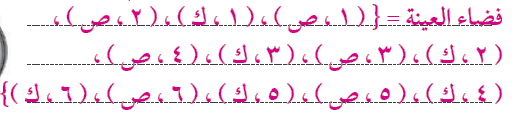 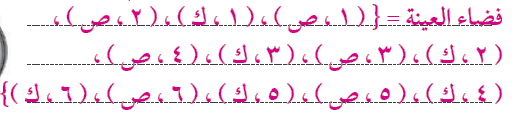 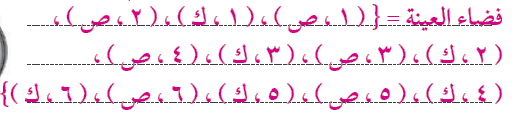 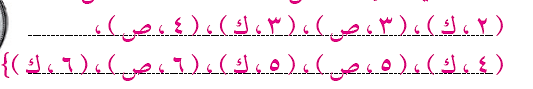 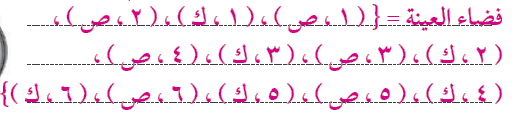 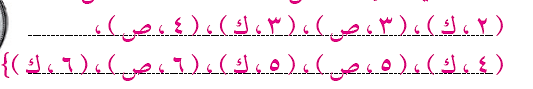 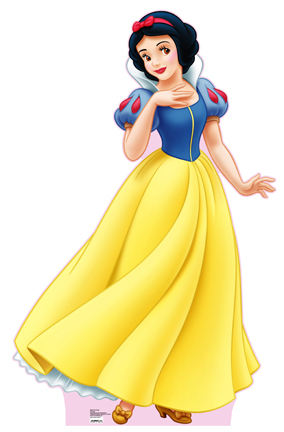 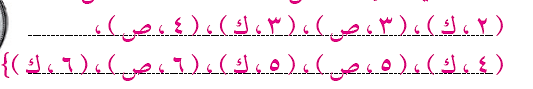 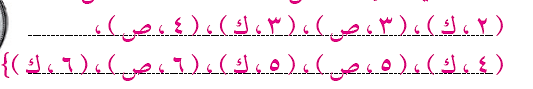 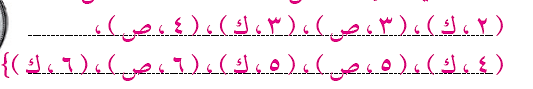 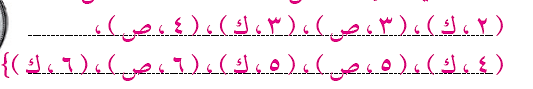 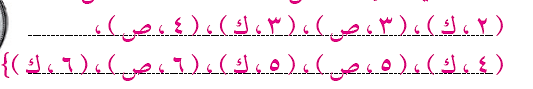 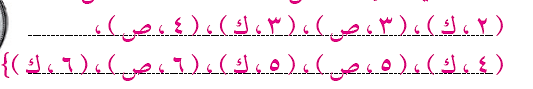 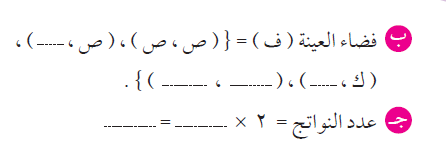 ٦ × ٢  = ١٢
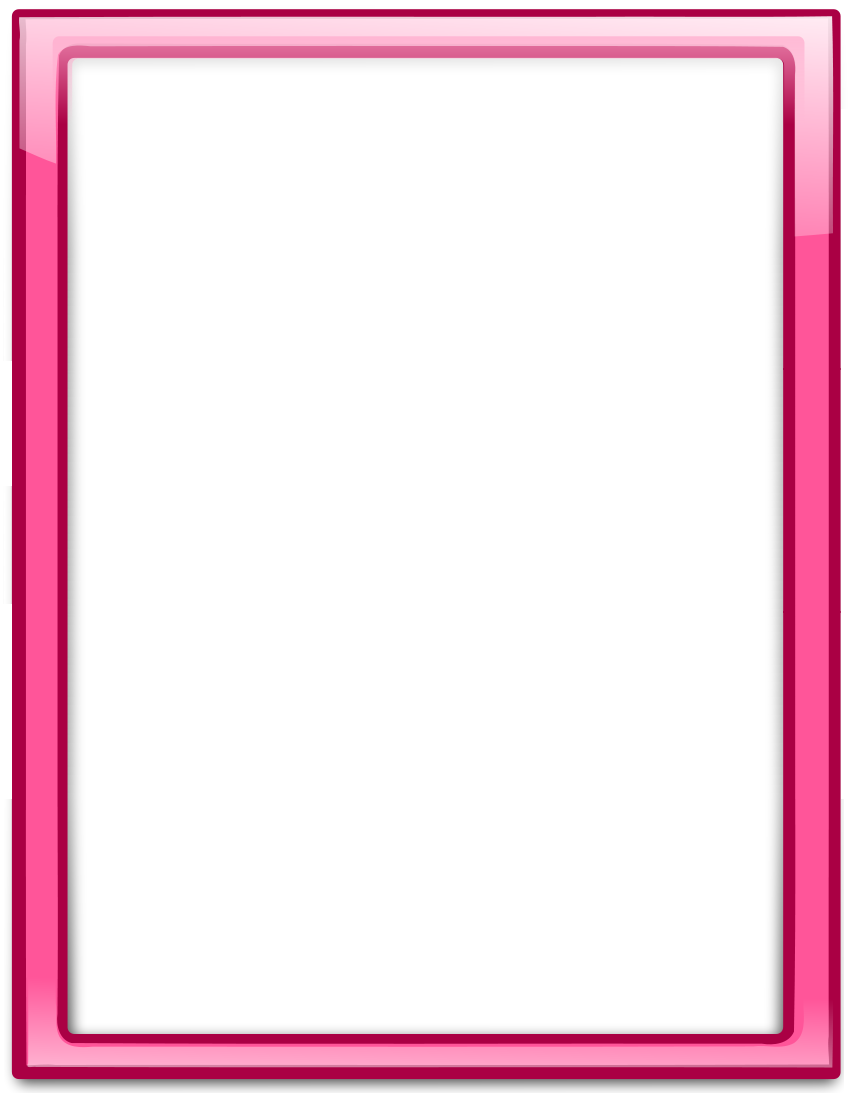 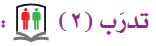 صـــ٢٢٣ ــــ
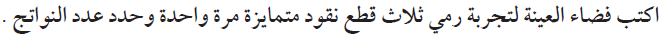 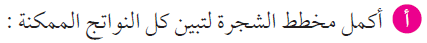 القطعة(٣)
القطعة (٢)
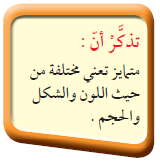 القطعة (١)
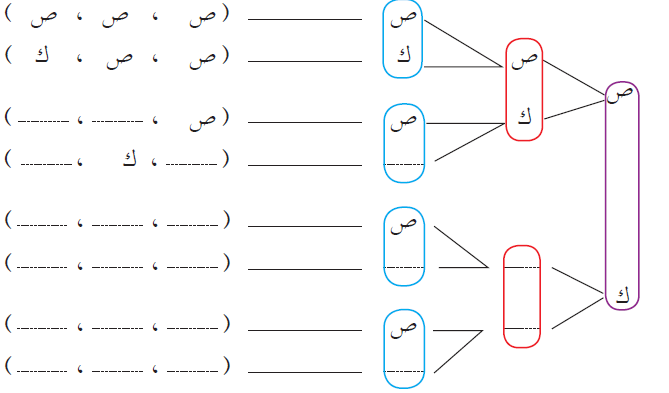 ص
ك
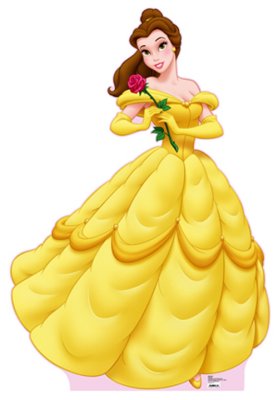 ك
ص
ك
ص
ص
ك
ص
ص
ك
ك
ك
ص
ك
ك
ك
ك
ك
ك
ك
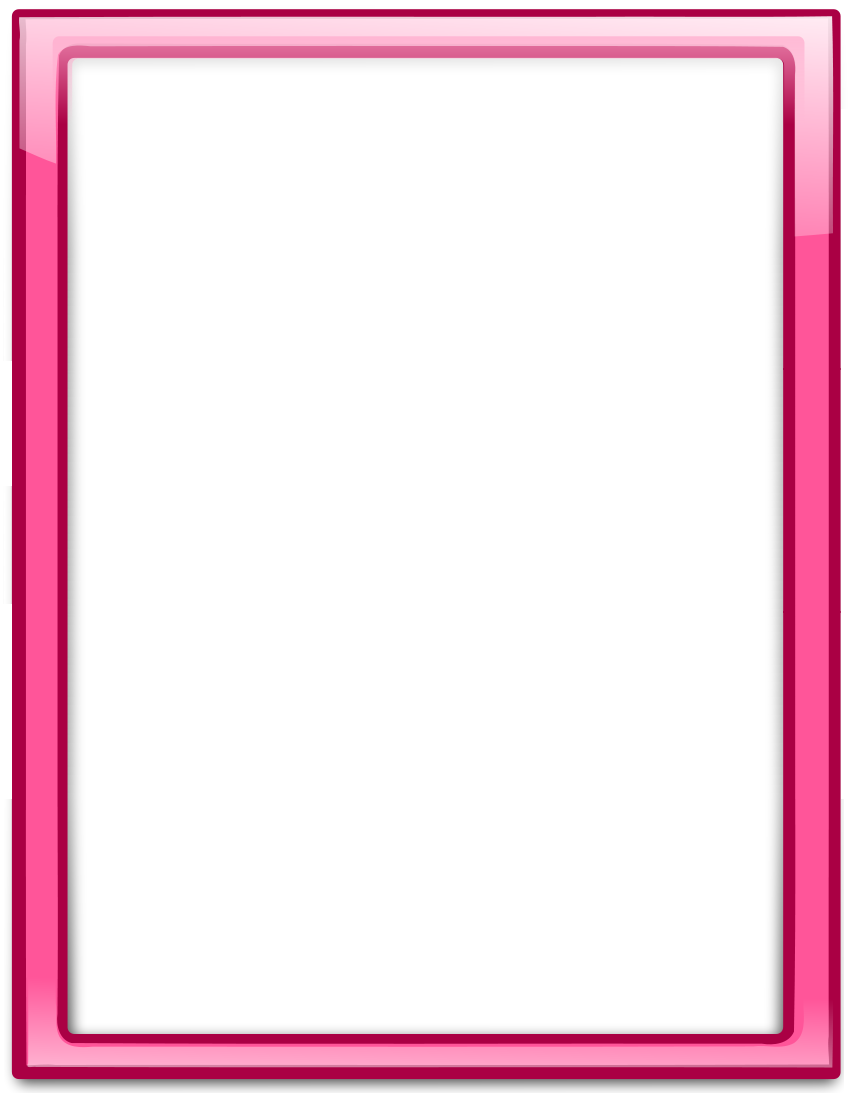 صـــ٢٢٣ ــــ
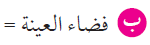 }(ص،ص،ص)،(ص،ص،ك)،(ص،ك،ص)،(ص،ك،ك)،(ك،ص،ص)،(ك،ص،ك)،(ك،ك،ص)،(ك،ك،ك){
٨
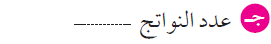 ٣
٢ × ٢ × ٢  = (٢) = ٨
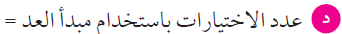 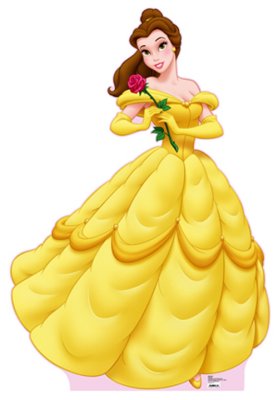 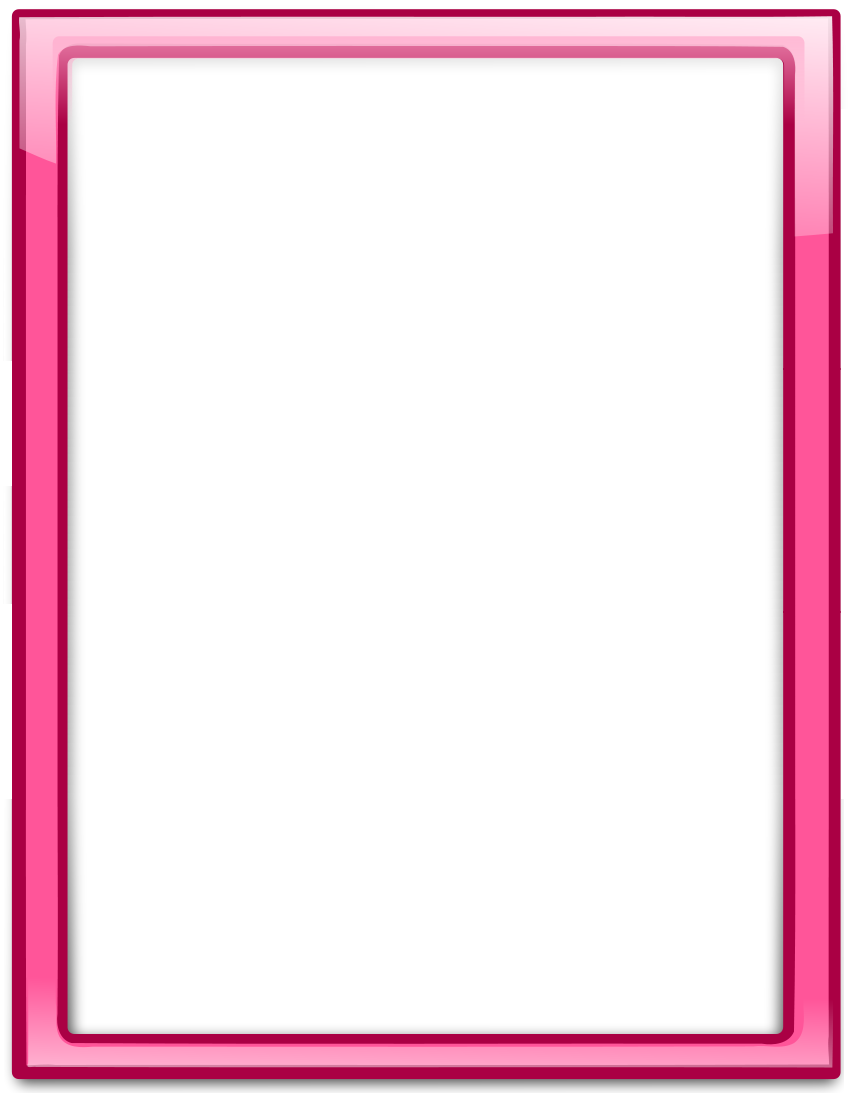 صـــ225 ــــ
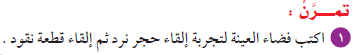 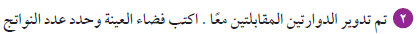 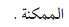 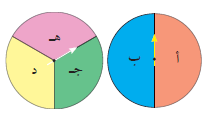 فضاء العينة =
}(أ،جـ) ، ( أ،هـ) ، ( أ، د) ، (ب،جـ)  ، (ب،هـ)  ، (ب،د){
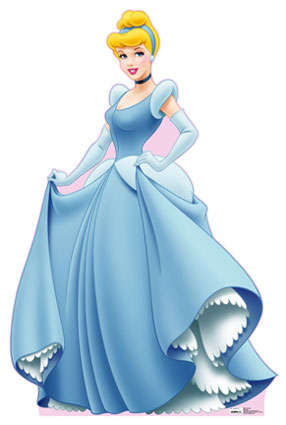 ٢ × ٣ = ٦
عدد النواتج =
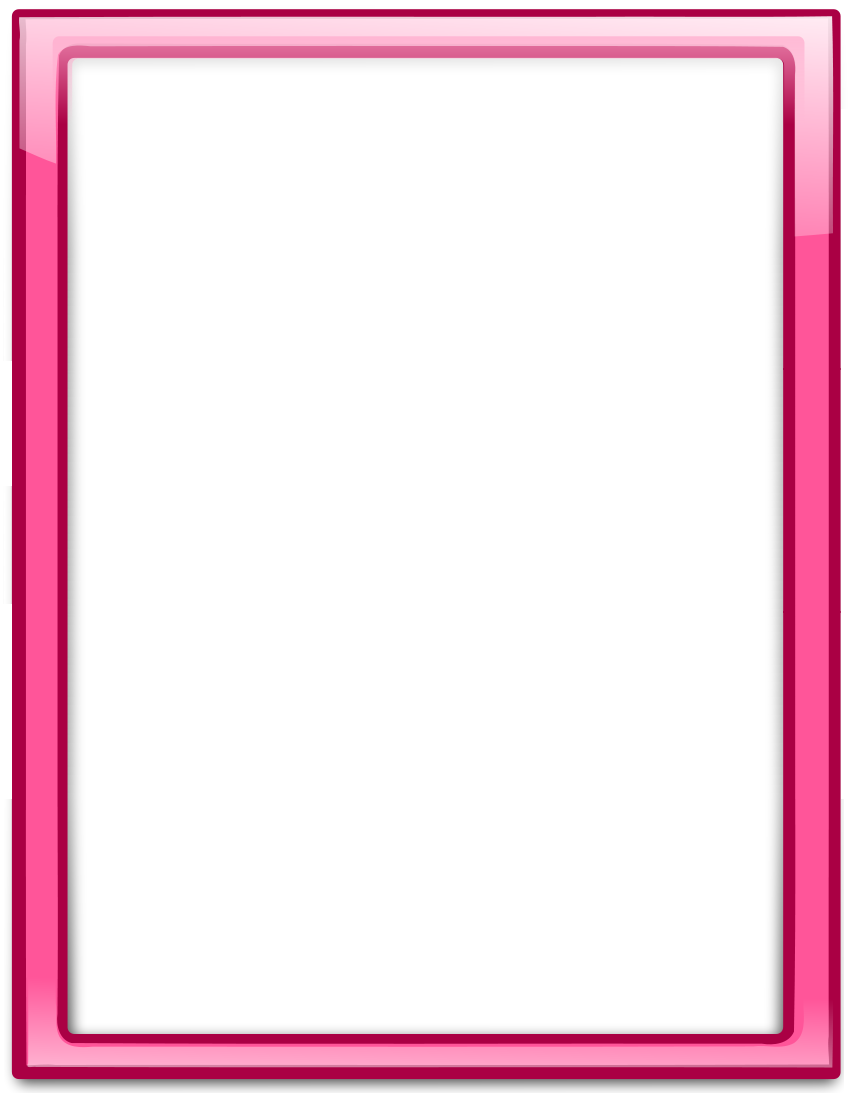 صـــ225 ــــ
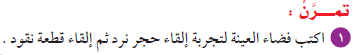 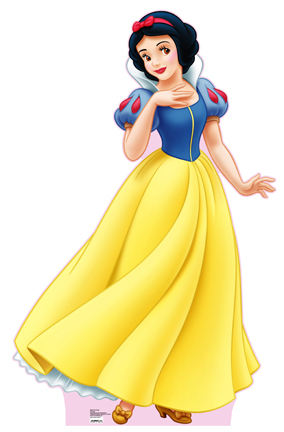 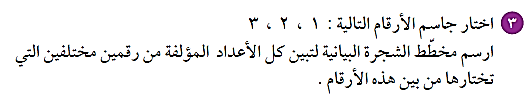 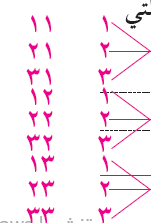 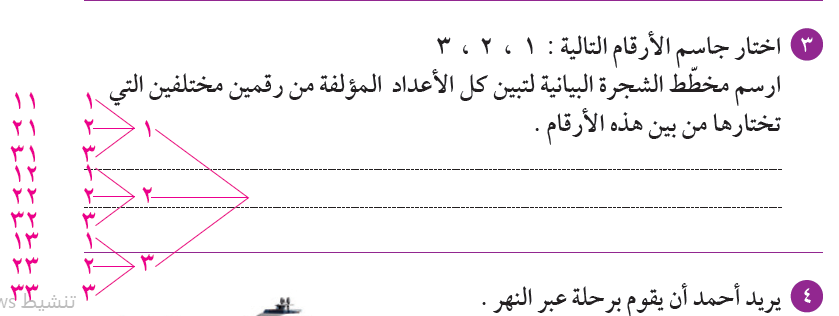 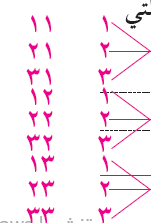 فضاء العينة =
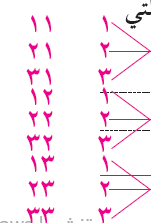 }(١ ، ٢) , ( ١, ٣) , ( ٢ , ١) , (٢ , ٣)  , (٣, ١)  , (٣ ,٢){
عدد النواتج = ٦
فاصل تعليمي
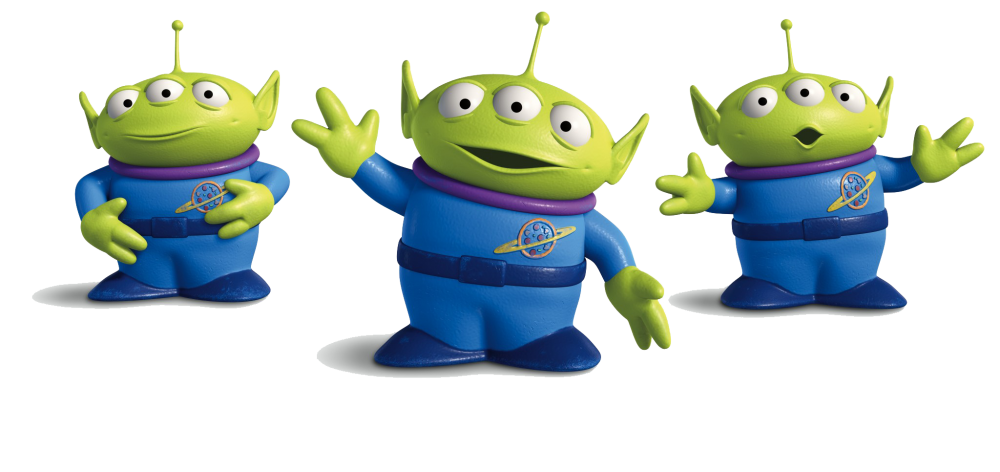 خمن الصورة قبل اختفاء جميع الأشكال
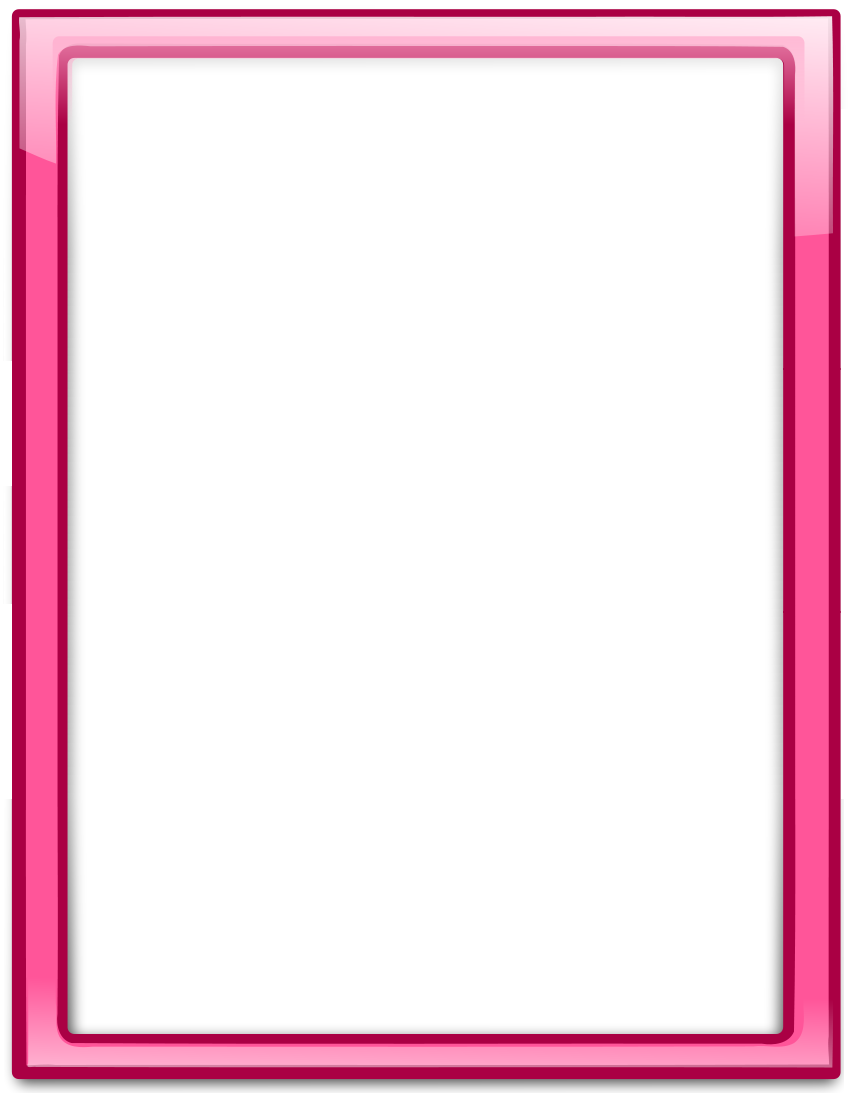 صـــ224 ــــ
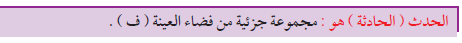 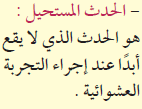 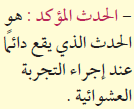 مثال
عند رمي حجر نرد فان ظهور عدد أصغر من 7
مثال
عند رمي حجر نرد فان ظهور العدد 7
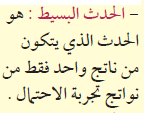 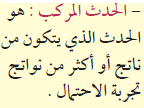 مثال
عند رمي حجر نرد فان ظهور العدد 5
مثال
عند رمي حجر نرد فان ظهور عدد زوجي
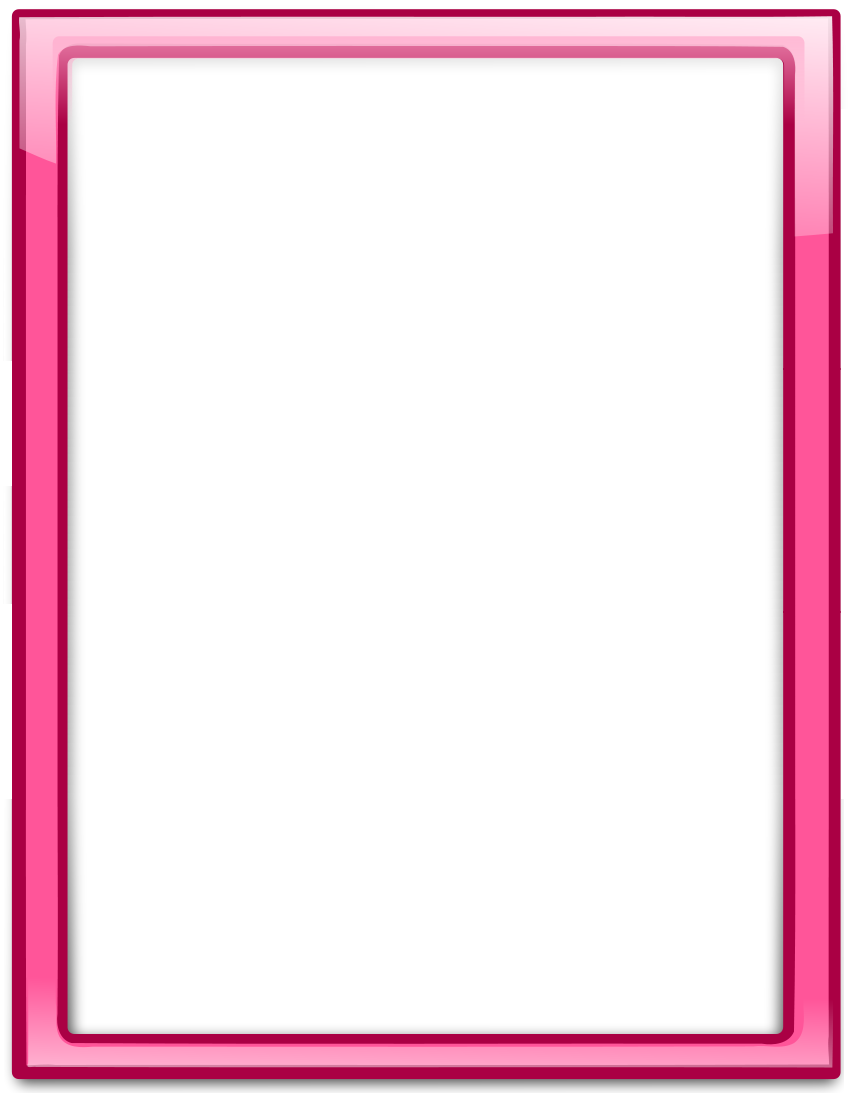 صـــ224 ــــ
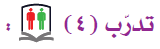 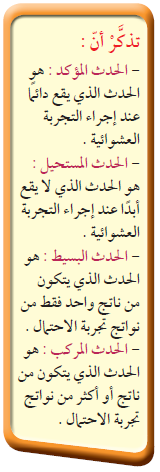 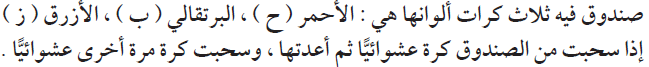 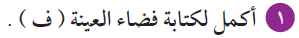 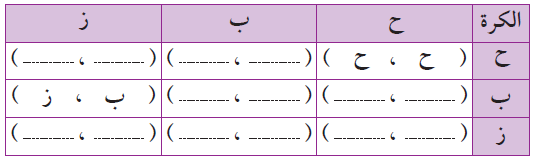 ح
ح
ب
ز
ح
ب
ب
ب
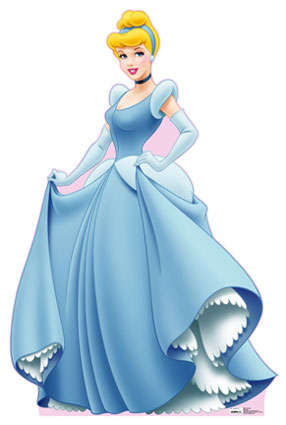 ز
ز
ز
ح
ز
ب
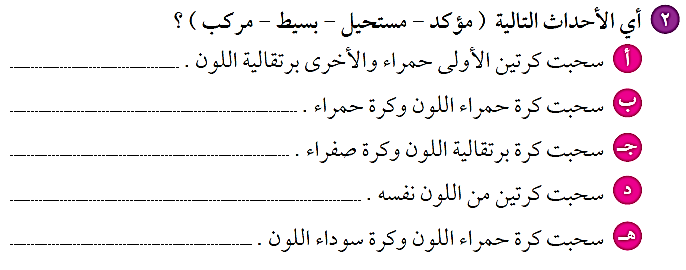 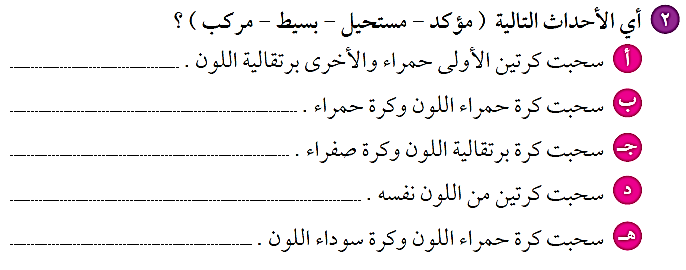 بسيط
بسيط
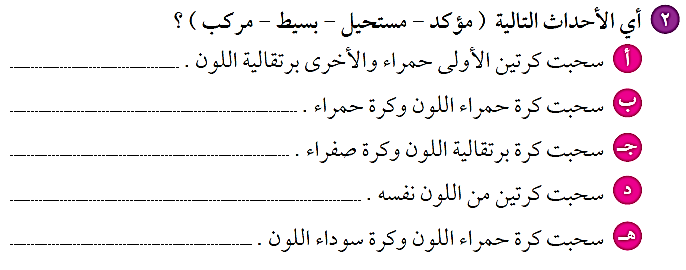 مستحيل
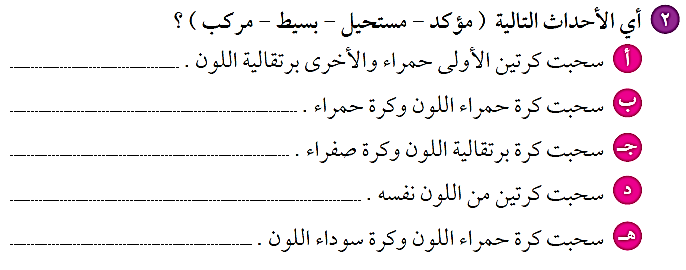 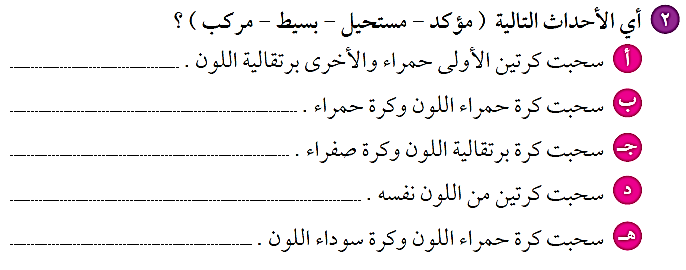 مركب
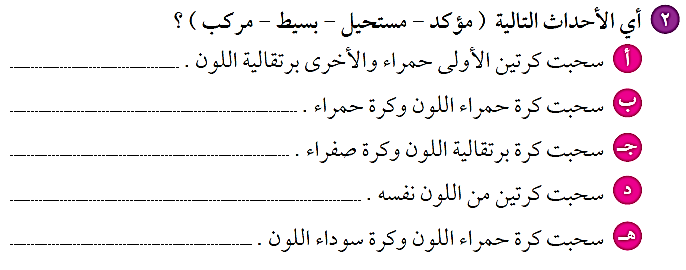 مستحيل
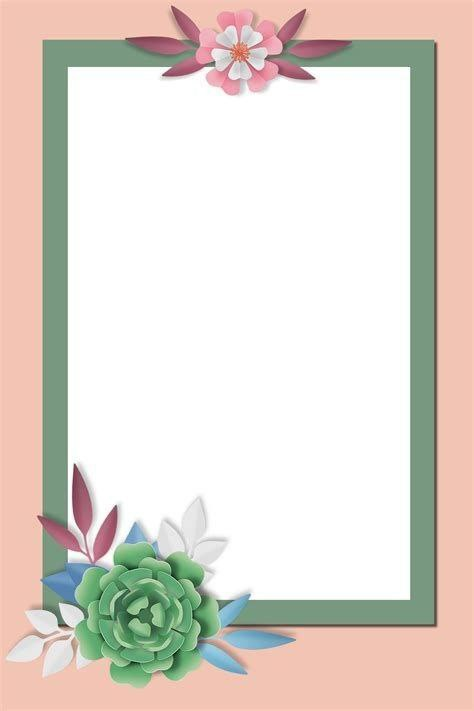 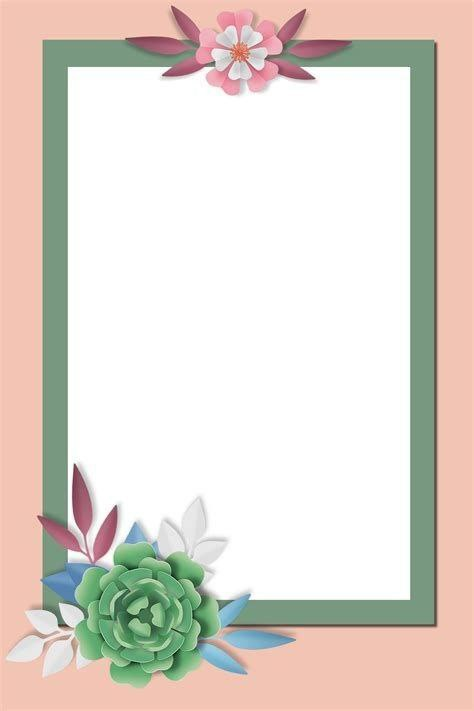 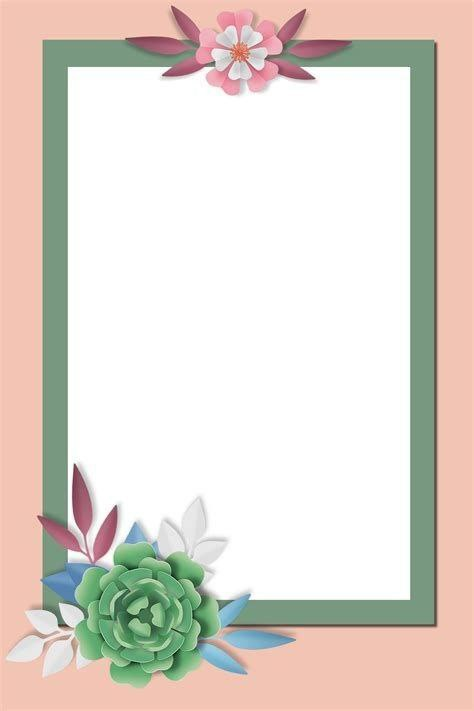 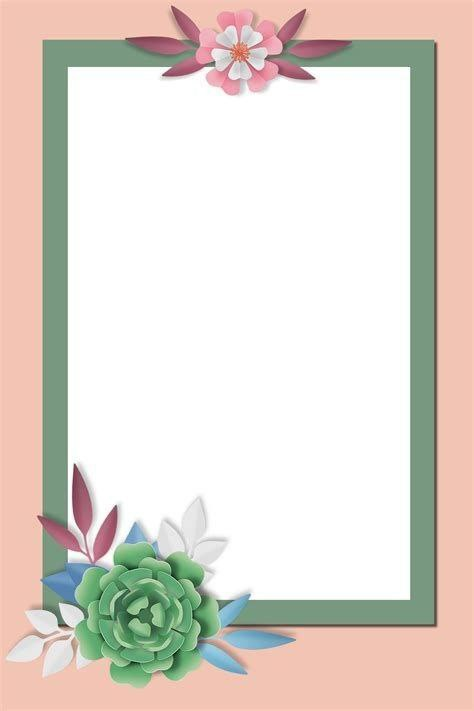 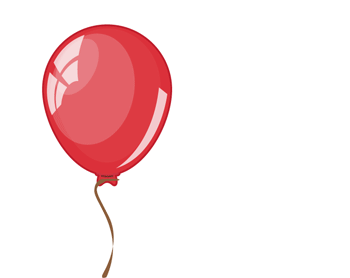 تطبيق
داخل البالونة الحمراء سؤال متعلق بالدرس 
من تحله في دفتر ملاحظات الصفوف ؟
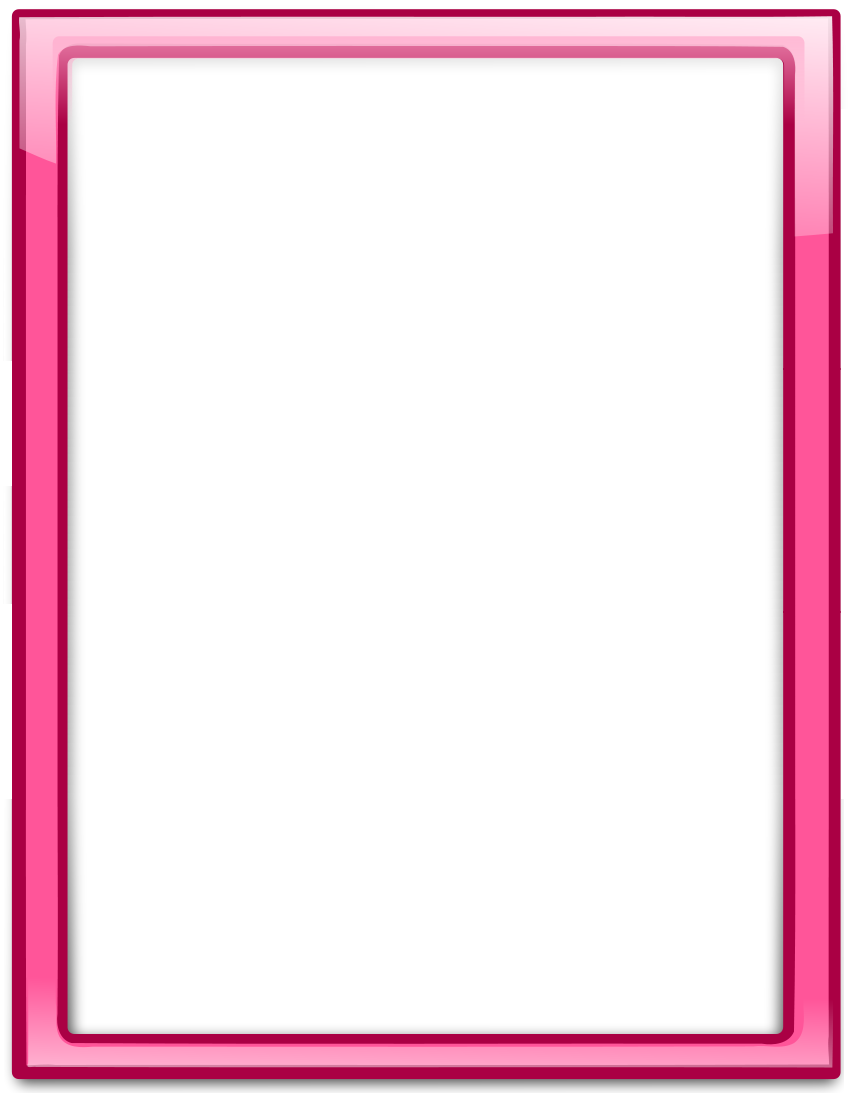 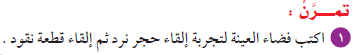 صـــ225 ــــ
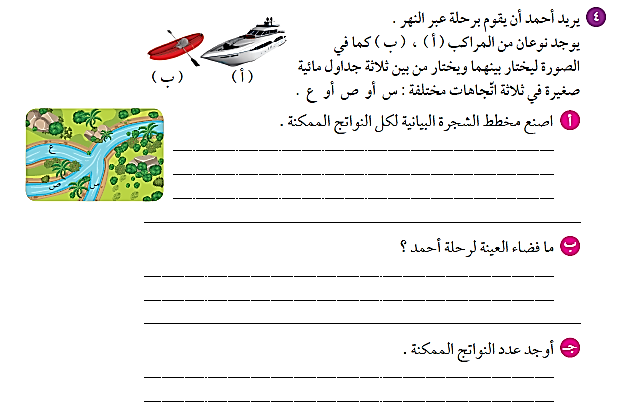 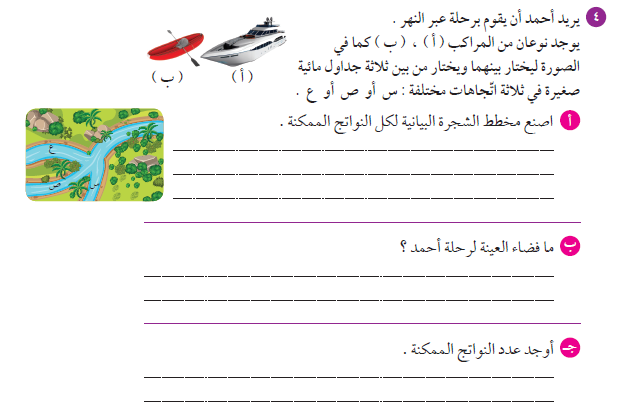 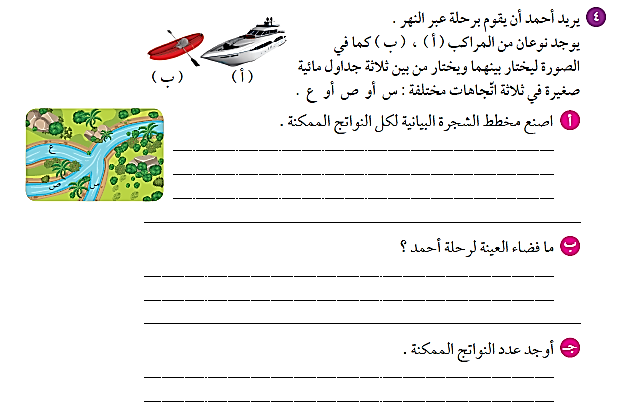 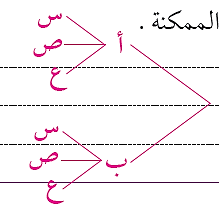 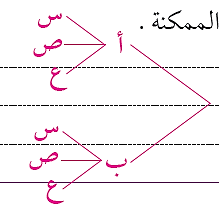 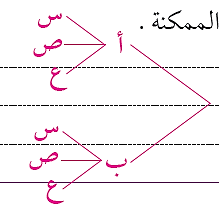 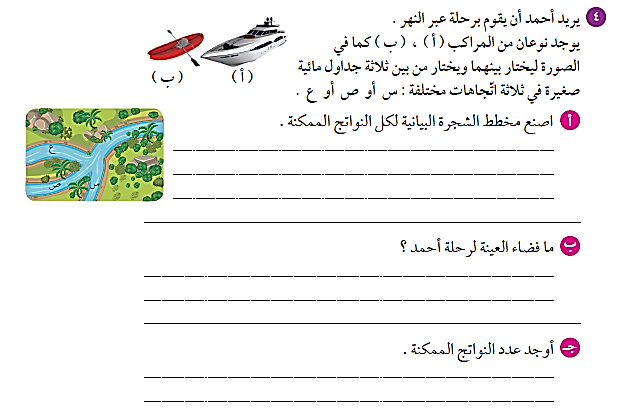 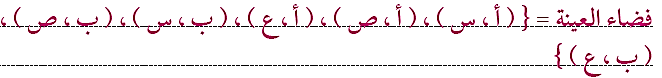 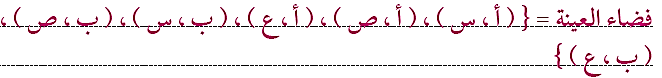 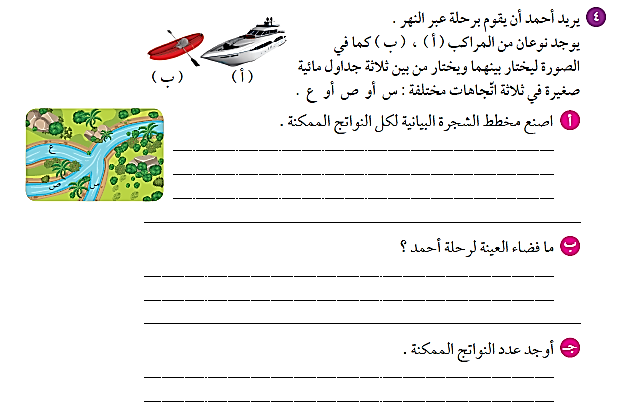 عدد النواتج =
2 × 3  =
6
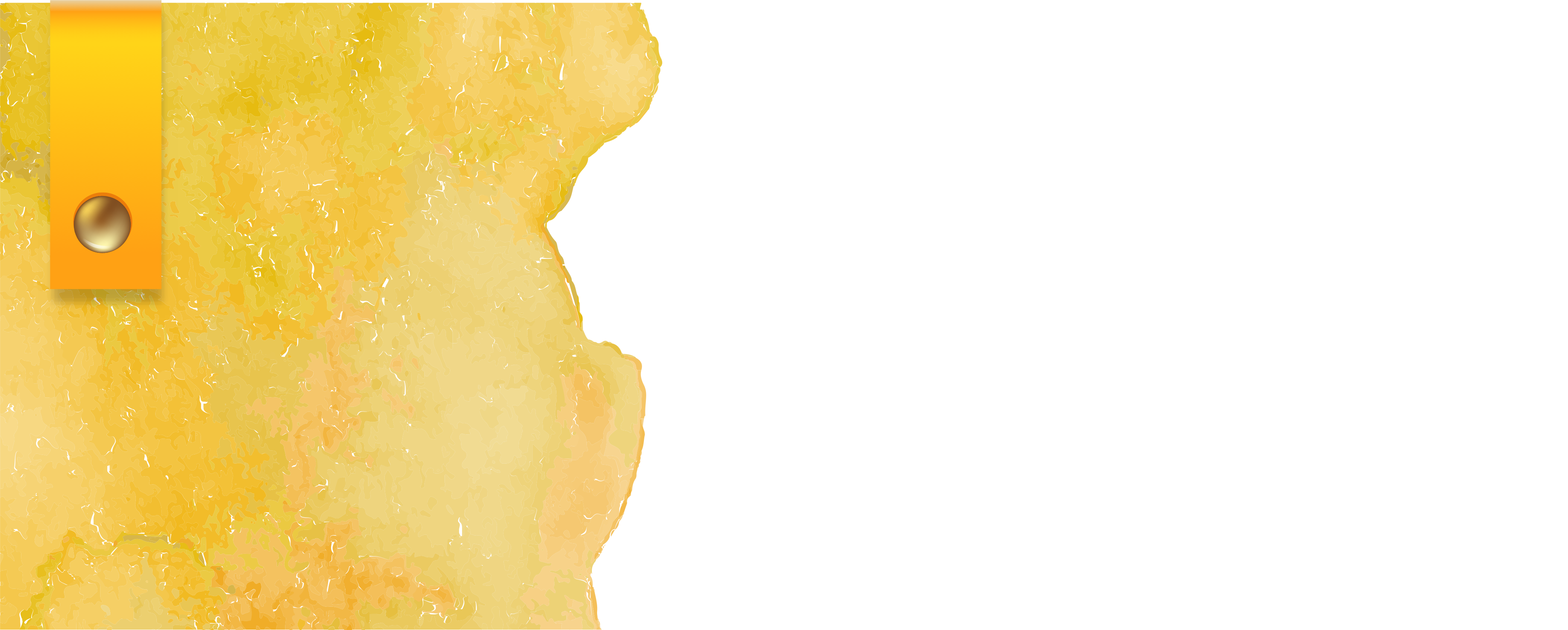 التقييم
 المختصر
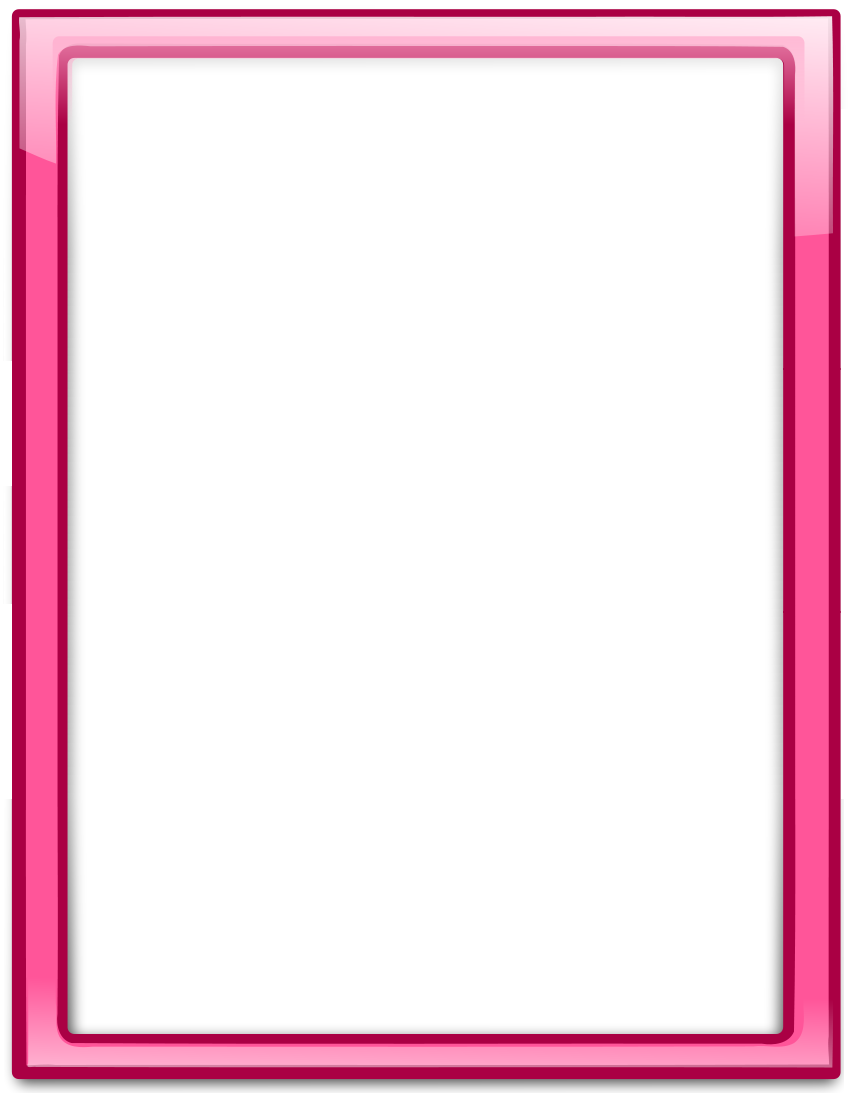 التقييم المختصر
صـــــــــــ  234
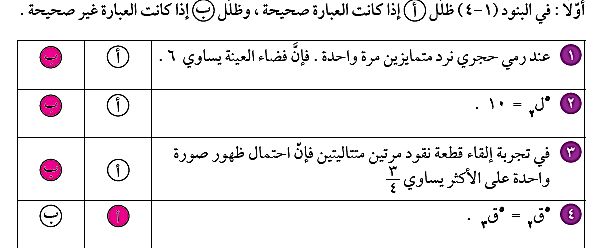 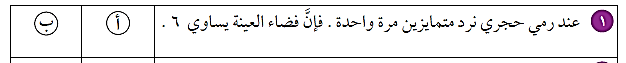 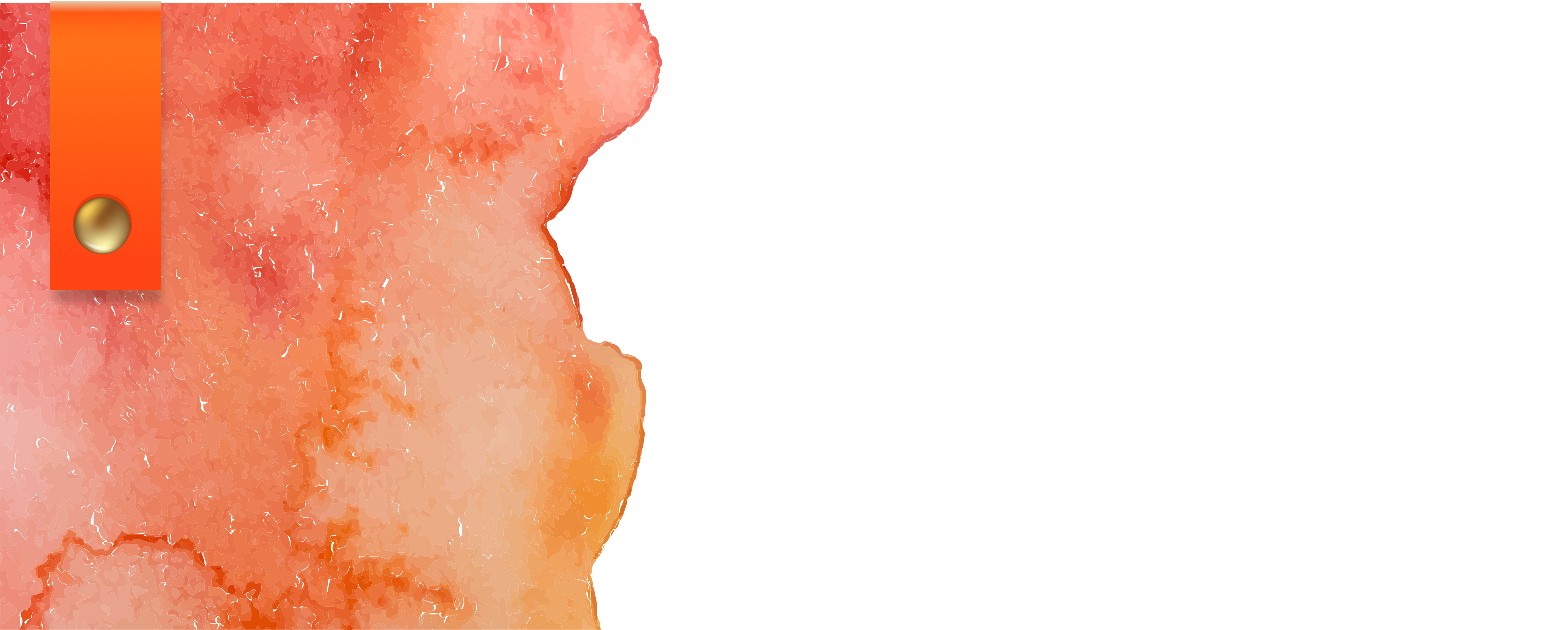 الخاتمة
ماذا تعلمنا اليوم؟